First-order machine learning based detection and classification of foraminifera in marine sediments from Arctic environments
Steffen Aagaard Sørensen1, 
Thomas Haugland Johansen2, 
Juho Junttila1.
1Department of Geoscience, UiT The Arctic University of Norway, Tromsø
2Department of Mathematics and Statistics, UiT The Arctic University of Norway, Tromsø
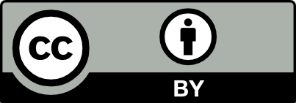 Abstract
Foraminifera are microscopic single-celled organisms, ubiquitous to the marine realm, that construct shells during their life cycle. The shells, in general, fossilize well in the sediment and they are diagnosable due to inter-species morphology and ornamentation variability. Classifying and counting foraminiferal shells is an important tool in assessing and reconstructing past and present environmental, oceanographic and climatological conditions. However, the present day manual identification procedure, performed with a microscope and a needle/brush, is a very time consuming. Circumventing this manual procedure, using machine leaning, promises to dramatically lower the time consumption related to generating foraminiferal data records. 
The first step towards that end is developing a deep learning model that can detect and classify microscopic foraminifera from 2D digital microscope pictures. The work is based on a VGG16 model implementation that has been pre trained on the ImageNet dataset and employing transfer learning techniques to adapt the model to the foraminifera task. The 2D photographic training data input was constructed by combining objects representative of and extracted from Arctic marine sediments (100µm-1mm size fraction) from the Barents Sea region. Four object groups, including 1) calcareous and 2) agglutinated benthic foraminifera, 3) planktic foraminifera and 4) sediments were used in the training data construction. With the initial set-up the algorithms were able to identify adherence to one of the four groups correctly ~90% of the time and with further fine-tuning and refinement reaching 98% correct identifications. 
The second step is to use machine leaning for classification of individual benthic calcareous foraminiferal species within the sediment. The work will focus on the 20 most common species that comprise ca. ≥ 80% of the total benthic calcareous foraminiferal fauna in the Arctic. The training of the algorithms will be done using targeted species-specific 2D photographic and 3D CT scanning data in addition to potentially using hyperspectral imaging.
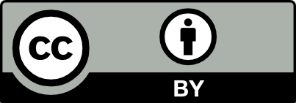 Research goals
Produce open image dataset containing multiple types of foraminifera and sediment grains.
Develop baseline deep learning model for classifying foraminifera and sediment grains.
Implement classification uncertainty estimation.
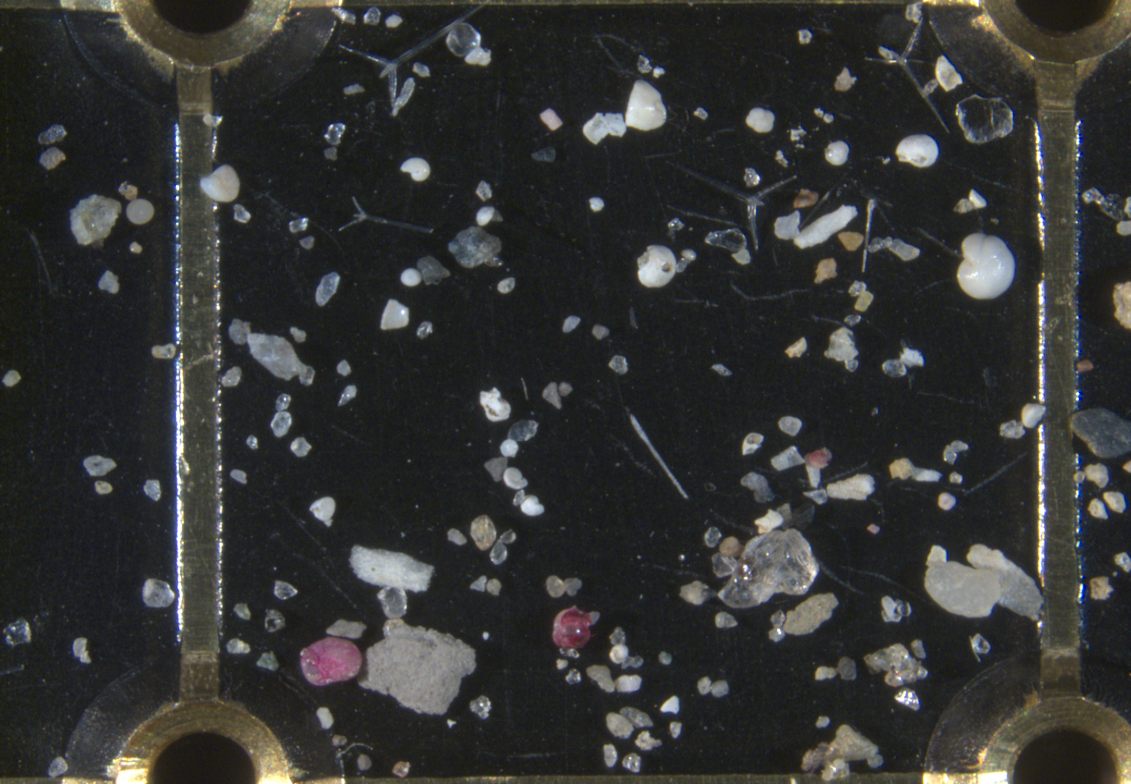 Fig 1. Example of a sample (1-2 cm core depth; SW Barents Sea) as observed through the microscope. Sample includes fossil (white) and live (magenta) calcareous benthic foraminifera, fossil planktic foraminifera, various sediment grains and sponge spicules.
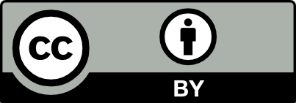 Dataset preparation
Freeze dried sediment samples were washed using meshes separating the sediment into size fractions of 63-100µm, 100µm -1mm and >1mm. 
Artificial training sets were created by photographing pure benthic (calcareous or agglutinated) or planktic assemblages or sediments containing no foraminiferal specimens. Further training sets were made by mixing of two or more of the abovementioned parameters.
Samples (from 100 µm to 1000 µm size range) were dispersed in counting trays and elements were manually identified in four groups (sediment grains and planktic, benthic and agglutinated foraminifera) before raw images of foraminifera and sediment grains were collected using camera-mounted microscopes.
Raw images were segregated in single type of specimen images.
Object detection and extraction done using hand-crafted algorithm to automate process. 
Each object extracted as 224⨯224 image.
Resulted in dataset of 2673 individual foraminifera and sediment images.
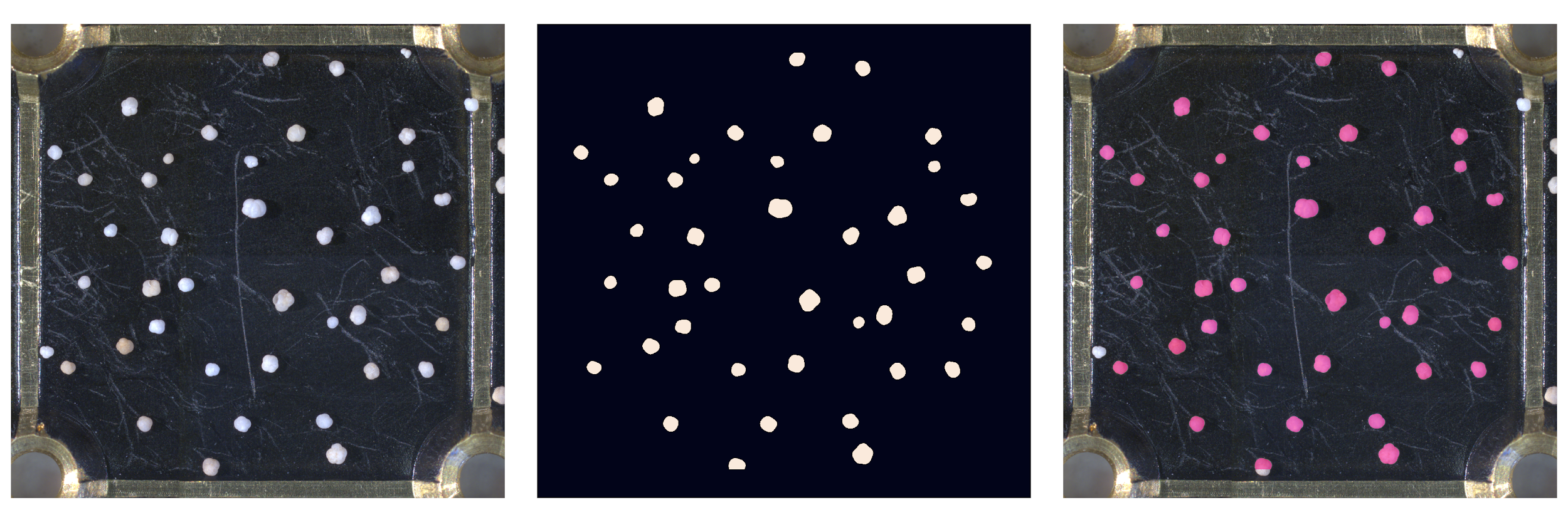 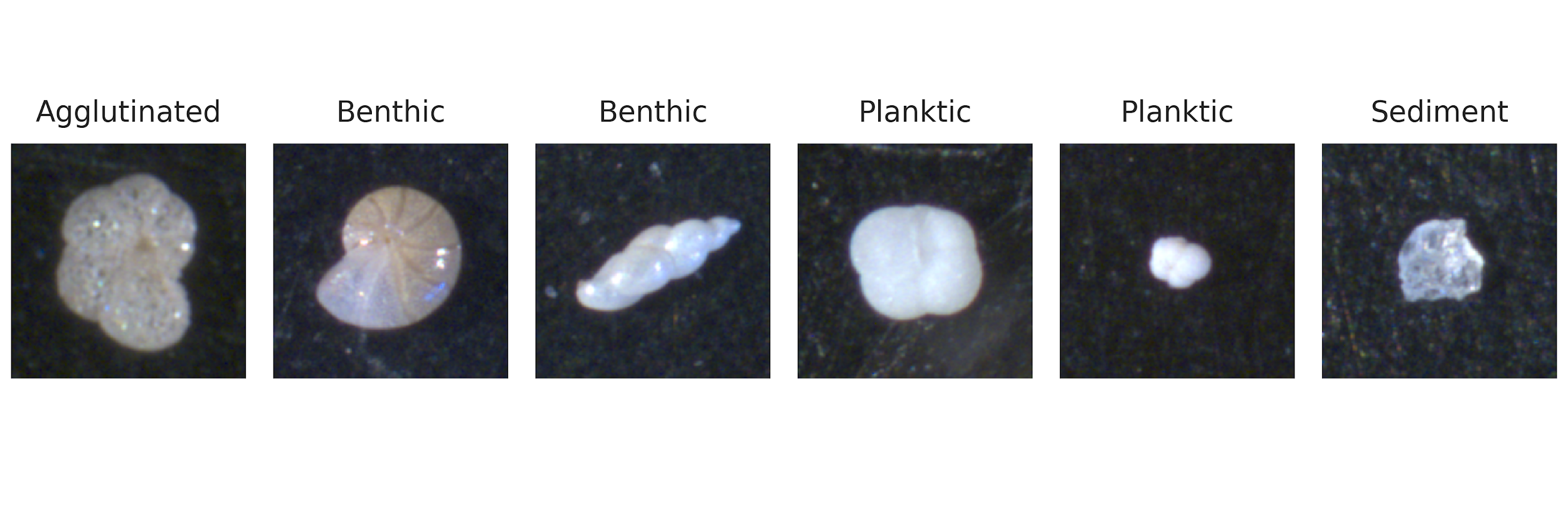 Fig 1. Examples of single type specimen images
Fig 2. Illustration of object detection and extraction
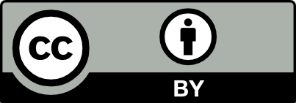 Experiments
Used VGG16 pretrained on ImageNet dataset for feature extraction on foraminifera dataset.
Classification head consists of two fully-connected (ReLU) layers.
Model hyperparameters tuned with grid search.
Classification uncertainty estimated using Monte Carlo dropout with 100 simulations.
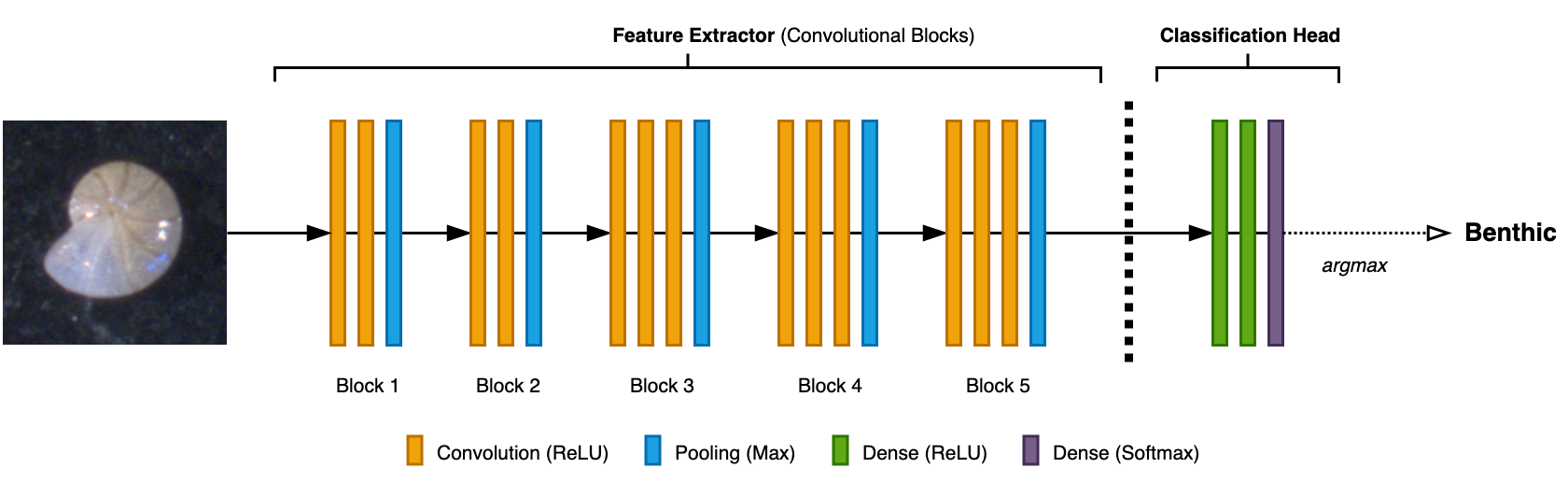 Fig.3. Illustration of the deep learning model
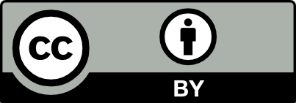 Results
97.0 ± 0.6% accuracy before fine-tuning.
98.9 ± 0.2% accuracy after fine-tuning.
97.9 ± 0.5% accuracy with Monte Carlo dropout.
98.5% accuracy when using Monte Carlo dropout for ensemble prediction with majority voting.
Monte Carlo dropout revealed difficult cases.
(Published paper accessible at: https://septentrio.uit.no/index.php/nldl/article/view/5144 )
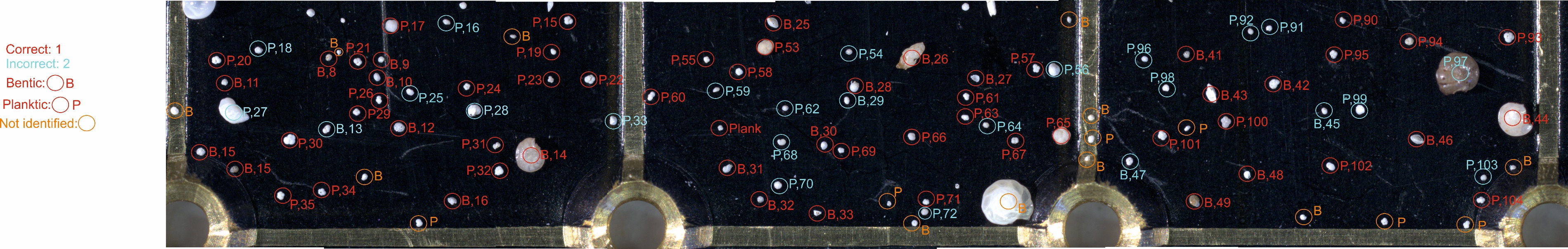 Red = Correct, Blue = Incorrect, Orange = Unidentified; B = Benthic, P = Planktic
Fig.5. Illustration of difficult cases identified via Monte Carlo dropout. Bold lettering indicates correct class. X scale = Probability distribution. Y scale = prediction frequency.
Fig.4. Illustration of early phase algorithmic performance when distinguishing pre-identified planktic and benthic specimens.
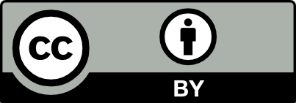 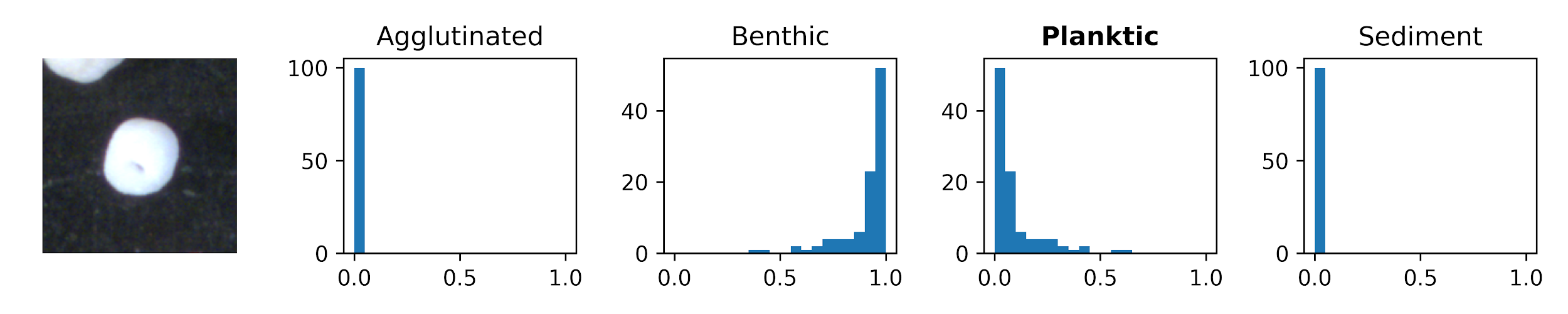 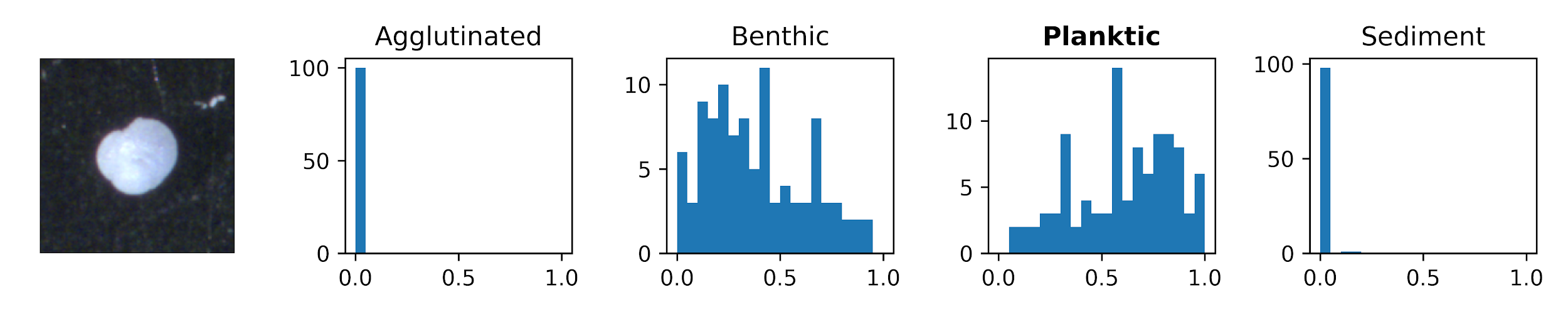 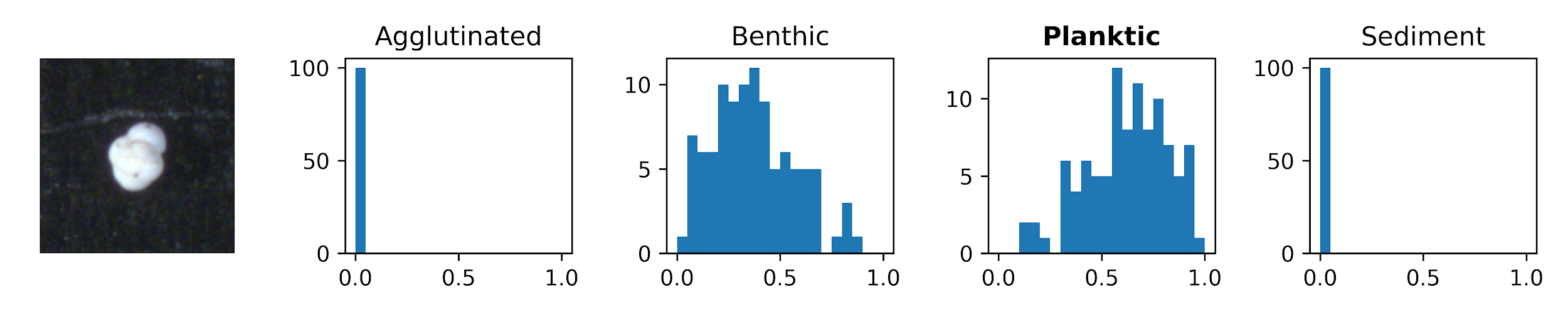 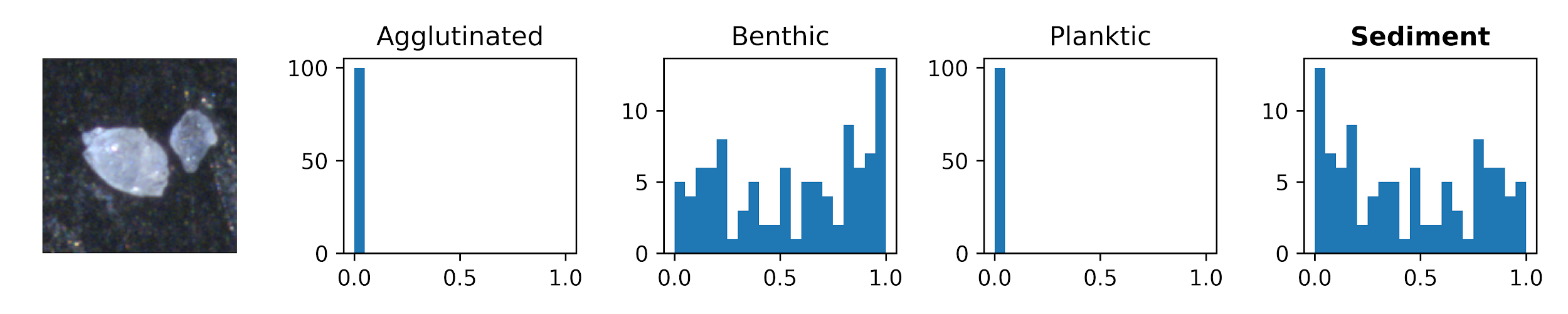 Future Work
Experiment with other pretrained models, e.g. DenseNet, ResNet, Xception.
Perform detection/segmentation on raw images.
Expand dataset to distinguish benthic foraminifera at species level.
Create artificial trainingsets based on 2D photographs and/or 3D CT scans of foraminifera.
Test algorithmic identification performance (based on different trainingsets) against that of human experts.
Combine foraminiferal algorithmic detection with a disperser/conveyor system and an automated robotic picking system.
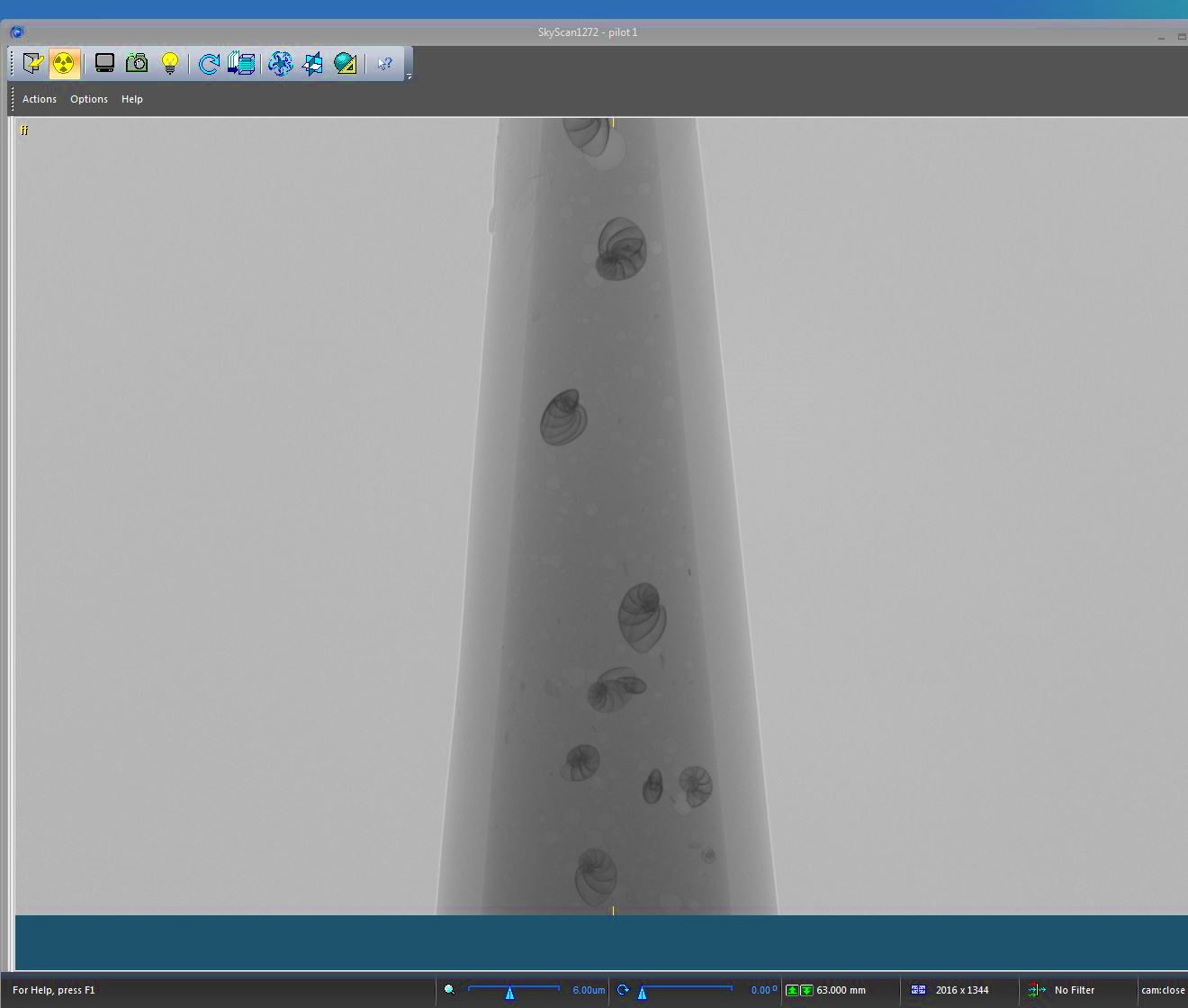 Fig 5. 3D CT scan of calcareous benthic foraminifera in a test tube
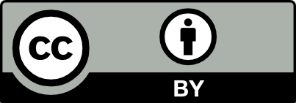